C /C++
變數與輸入函數-浮點數
浮點數數據類型
實型態還可以區分為以下
輸入浮點數-以單精度實型為例
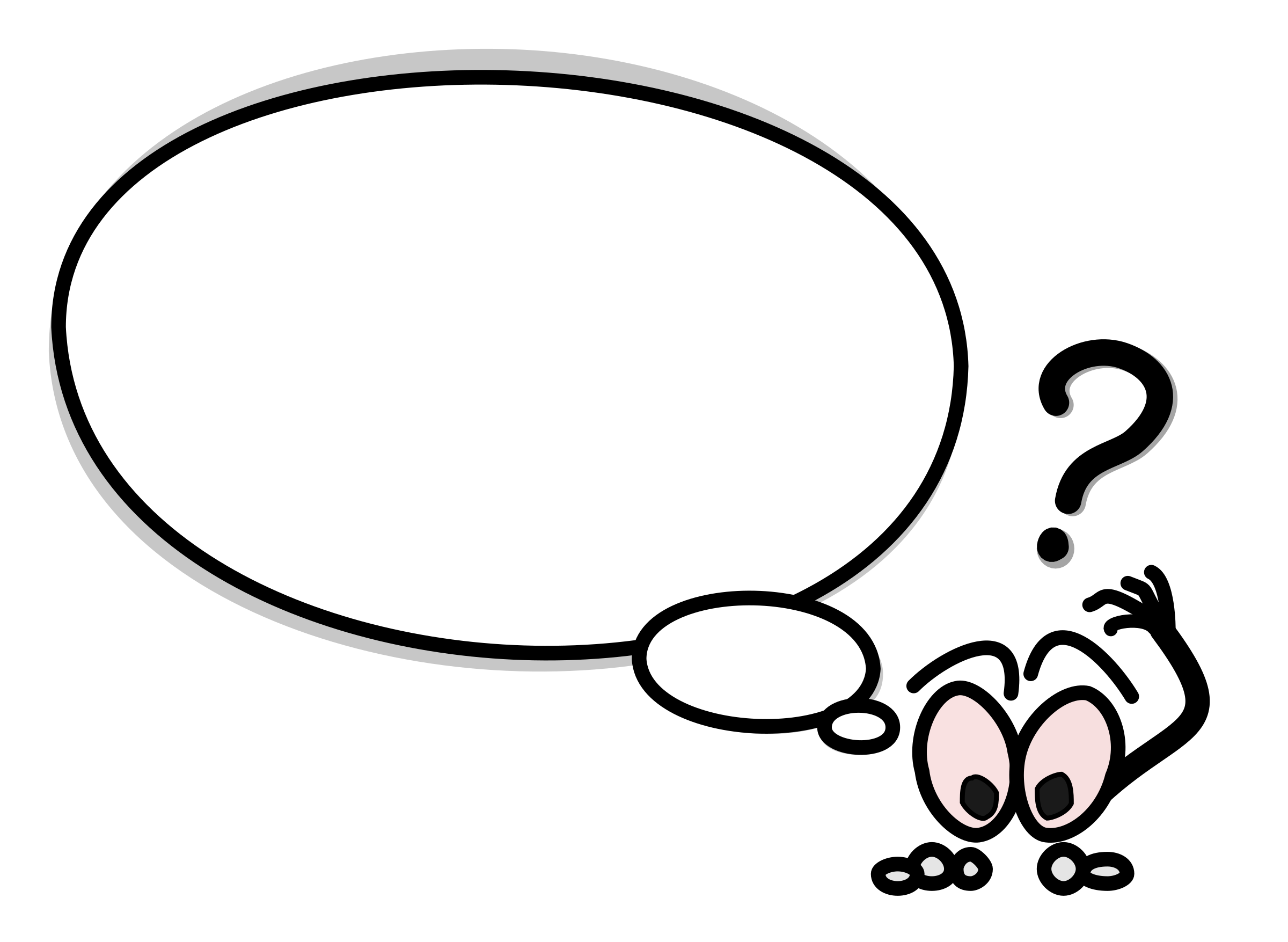 寫一個程式，輸入一個浮點數，然後顯示該浮點數。
輸入範例：
5.6
輸出範例：
5.600000
問題
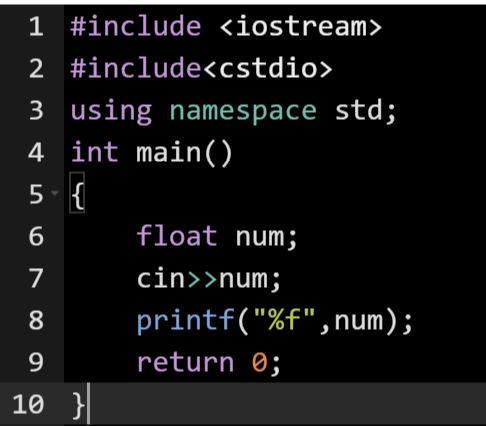 以float代表單精度實型
延伸學習
指定實型輸出位數
讀入一個單精度浮點數，保留3位小數輸出這個浮點數。
使用cin
cin>>n;cout<<setiosflags(ios::fixed)<<setprecision(3)<<n;
使用setprecision需要#include<iomanip>
使用printf()
cin>>n;printf(“%.3f”, n);